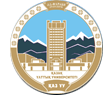 THE SKELETAL SYSTEM I
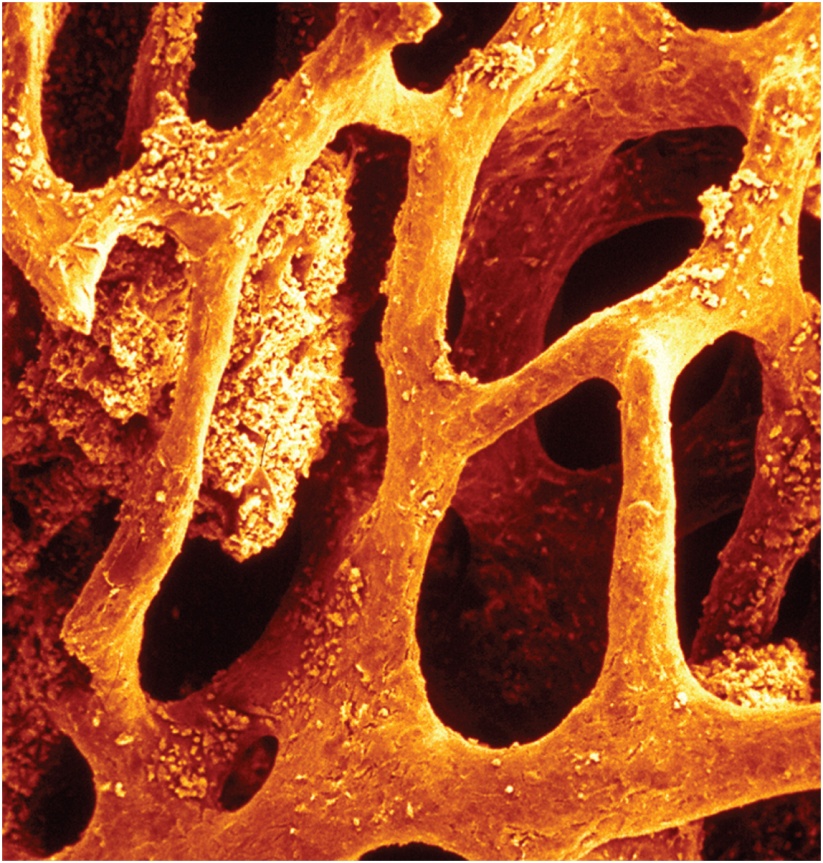 Al-Farabi Kazakh National University
Higher School of Medicine
LEARNING OUTCOMES
As a result of the lesson you will be able to:
State functions of the skeletal system; 
Describe the general features of a long bone and a flat bone;
Describe briefly the process of bone formation in the fetus, and summarize the events of bone remodeling throughout life.
Discuss the role of the bones in Mineral Homeostasis.
Name the main hormones that regulate bone physiology, and  describe their effects;
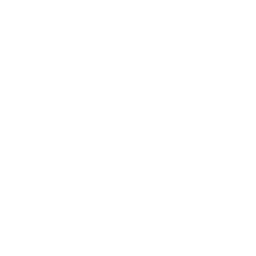 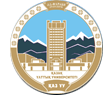 Al-Farabi Kazakh National University
Higher School of Medicine
Before we go on
Suppose you had unlabeled electron micrographs of the four kinds of bone cells and their neighboring tissues. Name the four cells and explain how you could visually distinguish each one from the other three. 
What are the two kinds of bone marrow? What does hemopoietic tissue mean? Which type of bone marrow fits this description?
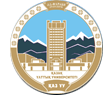 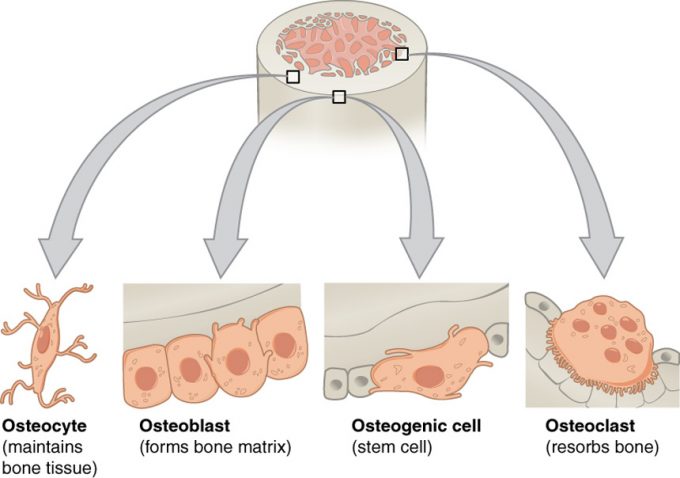 Al-Farabi Kazakh National University
Higher School of Medicine
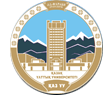 Al-Farabi Kazakh National University
Higher School of Medicine
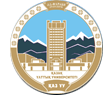 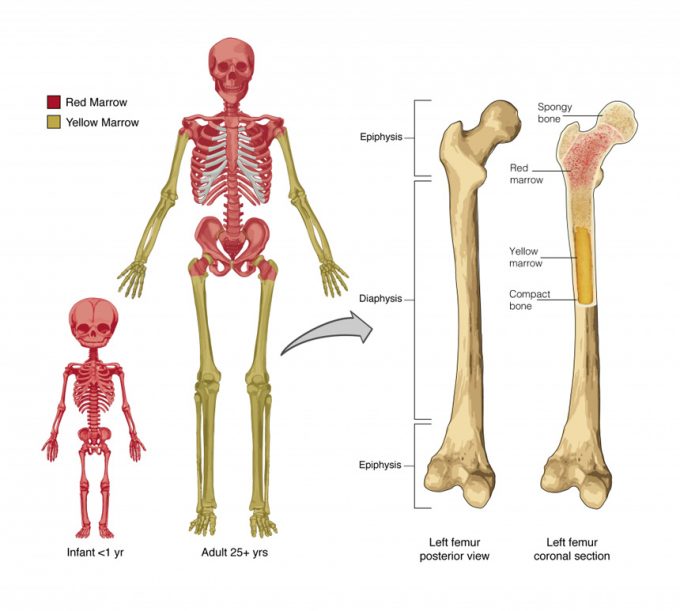 Al-Farabi Kazakh National University
Higher School of Medicine
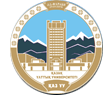 Bone as a Tissue
Al-Farabi Kazakh National University
Higher School of Medicine
osteology – the study of bone

skeletal system - composed of bones,    cartilages, and ligaments
form strong flexible framework of the body
cartilage – forerunner of most bones
covers many joint surfaces of mature bone

ligaments – hold bones together at the joints

tendons – attach muscle to bone
‹#›
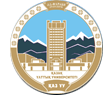 Al-Farabi Kazakh National University
Higher School of Medicine
Bones and Osseous Tissue
bone (osseous tissue) - connective tissue with the matrix hardened by calcium phosphate and other minerals 

mineralization or calcification – the hardening process of bone

individual bones consist of bone tissue, bone marrow, cartilage, adipose tissue, nervous tissue, and fibrous connective tissue

continually remodels itself and interacts physiologically with all of the other organ systems of the body

permeated with nerves and blood vessels, which attests to its sensitivity and metabolic activity
‹#›
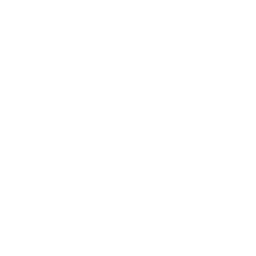 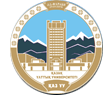 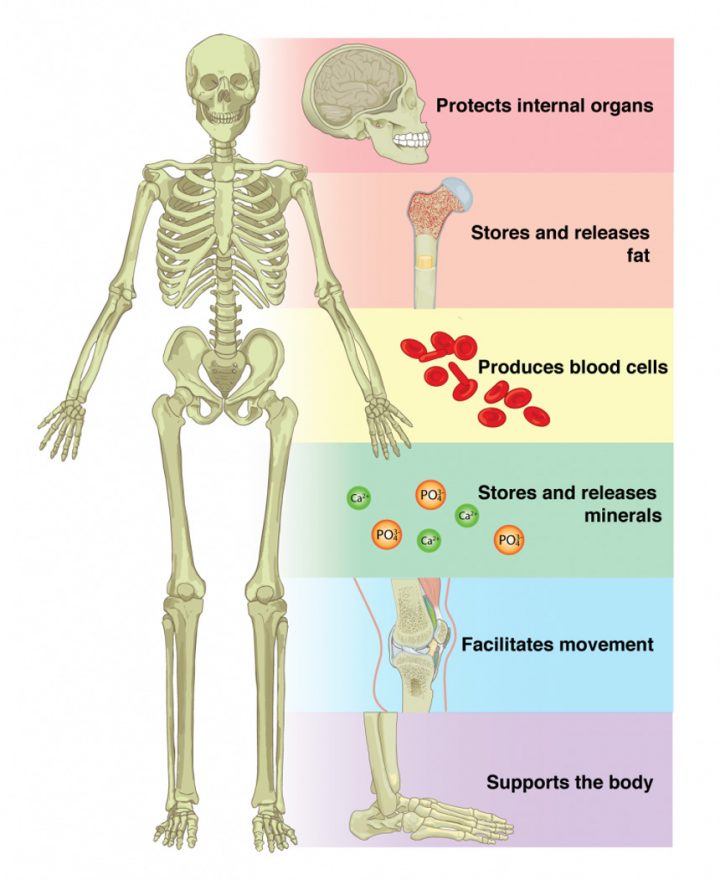 Al-Farabi Kazakh National University
Higher School of Medicine
1.

Suppose your red bone marrow could not be formed. What functions would your body not be able to perform?


2.

Suppose your osseous tissue could not store calcium. What functions would your body not be able to perform?
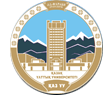 Al-Farabi Kazakh National University
Higher School of Medicine
Functions of the Skeleton
support – hold the body up, supports muscles, mandible and maxilla support teeth

protection – brain, spinal cord, heart, lungs

movement – limb movements, breathing, action of muscle on bone

electrolyte balance – calcium and phosphate ions

acid-base balance – buffers blood against excessive pH changes

blood formation – red bone marrow is the chief producer of blood cells
‹#›
Shapes of Bones
Copyright © The McGraw-Hill Companies, Inc. Permission required for reproduction or display.
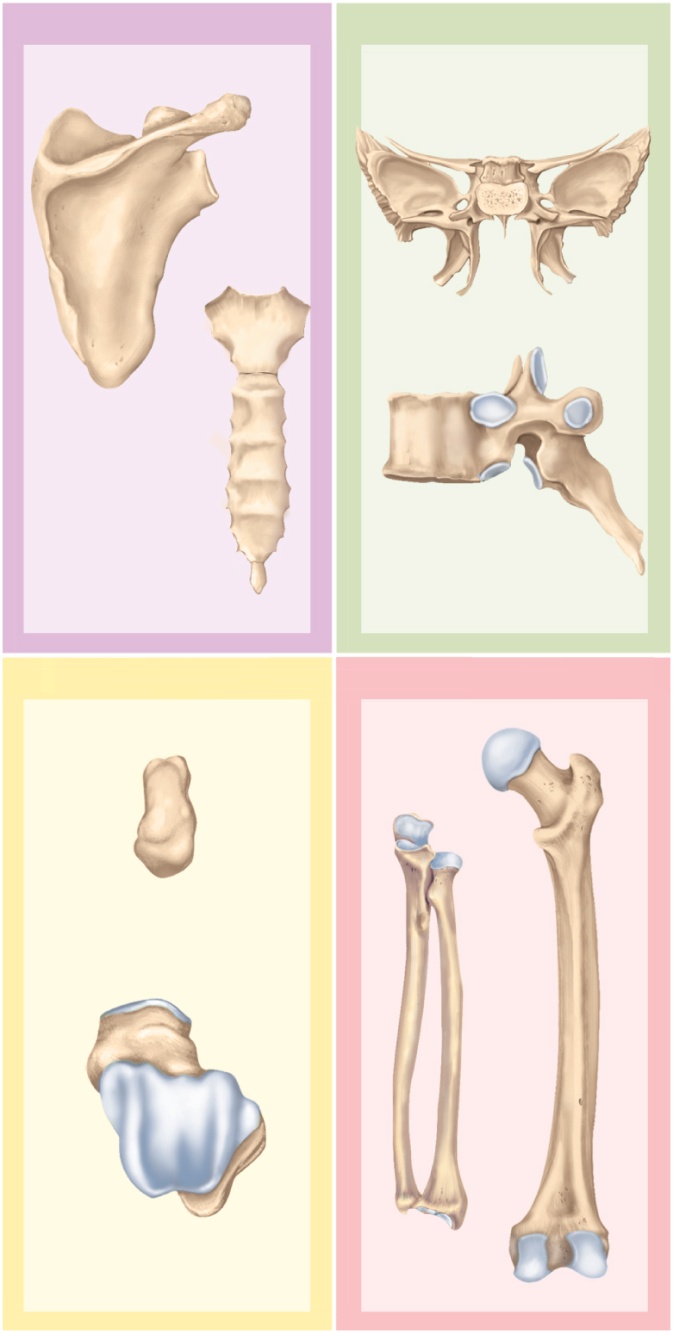 Flat bones
Irregular bones
long bones
longer than wide
rigid levers acted upon by muscles

short bones 
equal in length and width
glide across one another in multiple directions

flat bones
protect soft organs 
curved but wide & thin

irregular bones
elaborate shapes that don’t    fit into the other categories
Sphenoid bone
Scapula
Vertebra
Sternum
Short bones
Long bones
Femur
Ulna
Capitate
(carpal) bone
Talus
Radius
Figure 7.1
‹#›
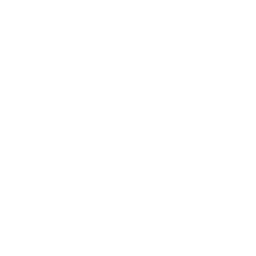 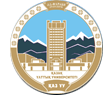 Al-Farabi Kazakh National University
Higher School of Medicine
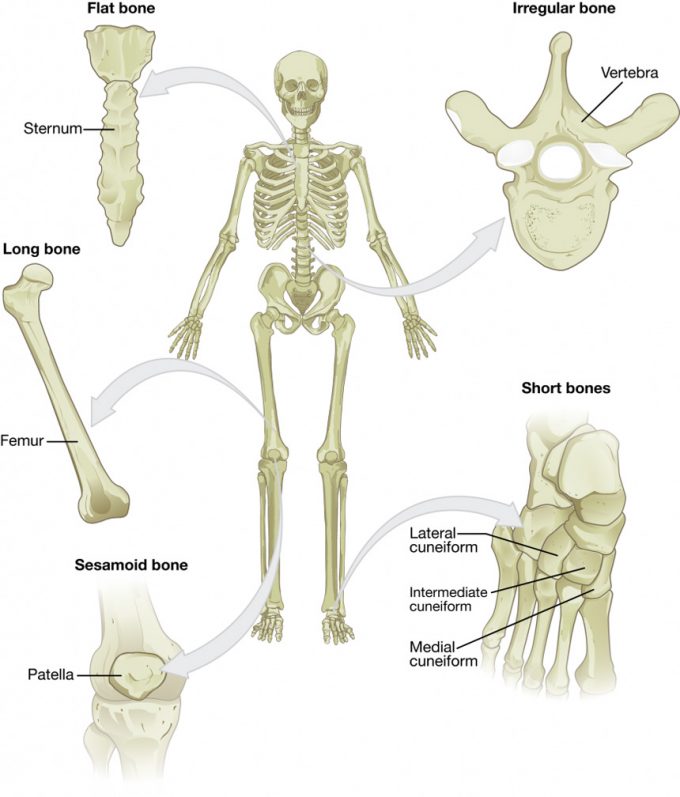 3.

What are the structural and functional differences between a tarsal and a metatarsal?


4.

What are the structural and functional differences between the femur and the patella?
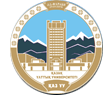 Al-Farabi Kazakh National University
Higher School of Medicine
General Features of Bones
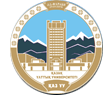 Al-Farabi Kazakh National University
Higher School of Medicine
compact (dense) bone – outer shell of long bone

diaphysis (shaft) - cylinder of compact bone to provide leverage

medullary cavity (marrow cavity) - space in the diaphysis of a long bone that contains bone marrow

epiphyses -  enlarged ends of a long bone
enlarged to strengthen joint and attach ligaments and tendons

spongy  (cancellous) bone covered by more durable compact bone
skeleton about three-fourths compact and one-fourth spongy bone by weight
spongy bone found in ends of long bones, and the middle of nearly all others

articular cartilage – a layer of hyaline cartilage that covers the joint surface where one bone meets another
allows joint to move more freely and relatively friction free

nutrient foramina – minute holes in the bone surface that allows blood vessels to penetrate
‹#›
General Features of Bones
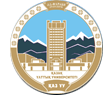 Al-Farabi Kazakh National University
Higher School of Medicine
periosteum – external sheath that covers bone except where there is articular cartilage

outer fibrous layer of collagen 
some outer fibers continuous with the tendons that attach muscle to bone
perforating (Sharpey’s) fibers – other outer fibers that penetrate into the bone matrix
strong attachment and continuity from muscle to tendon to bone

inner osteogenic layer of bone forming cells
important to growth of bone and healing of fractures

endosteum – thin layer of reticular connective tissue lining marrow cavity
has cells that dissolve osseous tissue and others that deposit it

epiphyseal plate (growth plate) – area of hyaline cartilage that separates the marrow spaces of the epiphysis and diaphysis
enables growth in length
epiphyseal line – in adults, a bony scar that marks where growth plate used to be
‹#›
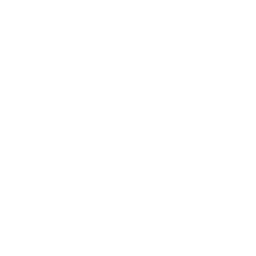 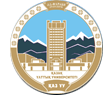 Al-Farabi Kazakh National University
Higher School of Medicine
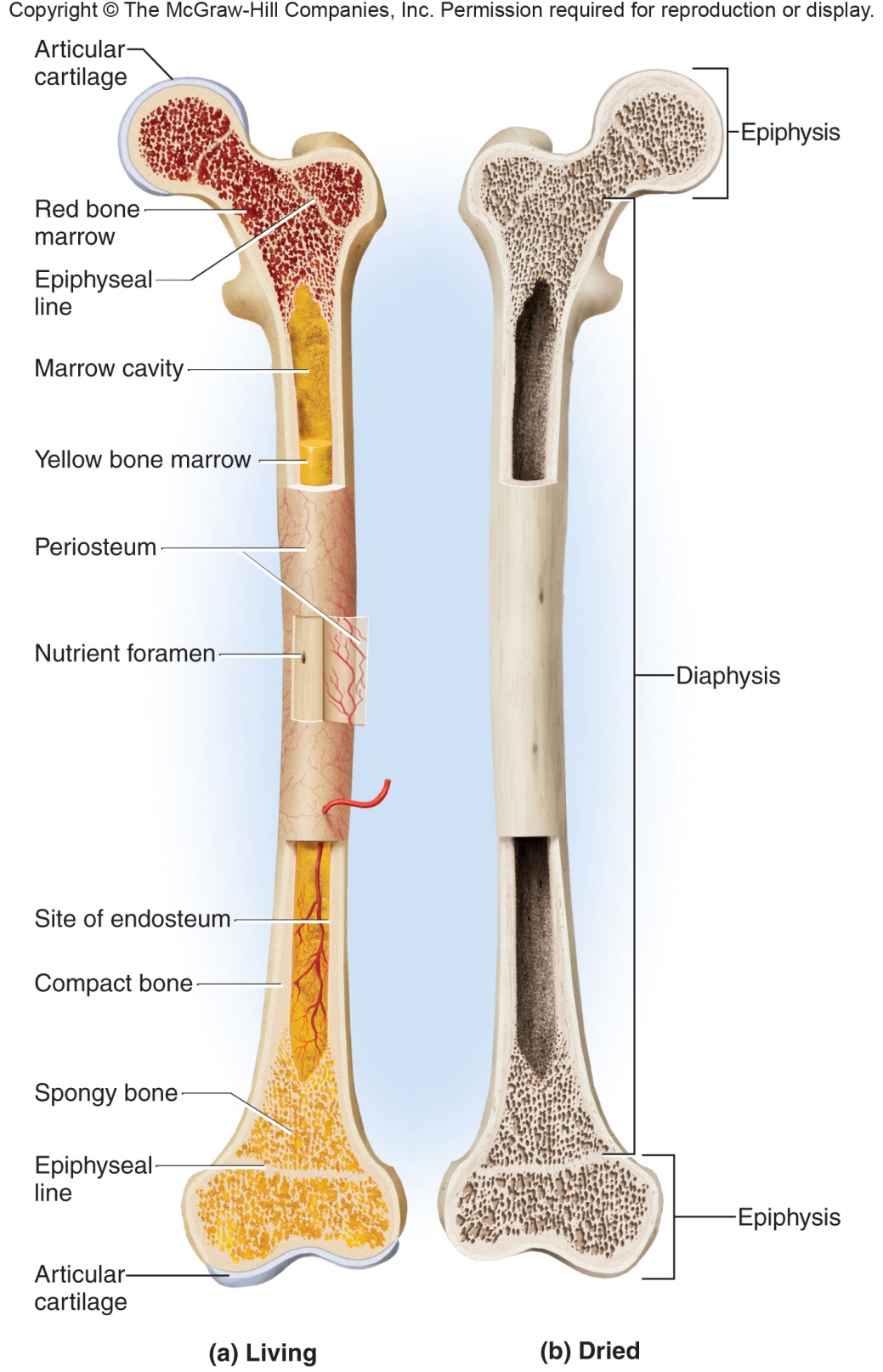 5. What is the functional significance of a long bone being wider at the epiphyses than at the diaphysis? 

6.Explain the difference between compact and spongy bone, and describe their spatial relationship to each other in a long bone and a flat bone.
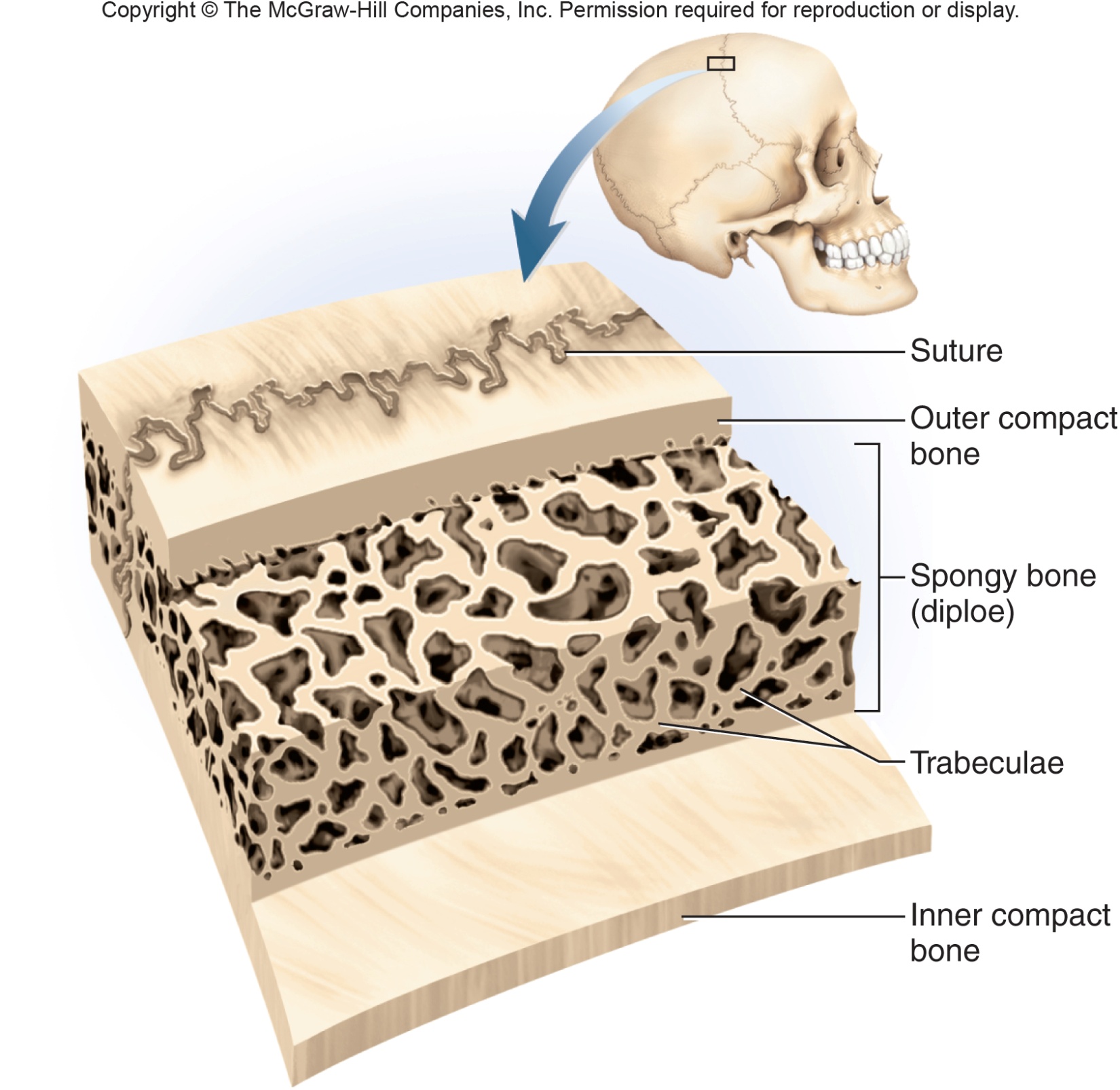 Bone Development
ossification or osteogenesis – the formation of bone


in the human fetus and infant, bone develops by two methods:

intramembranous ossification


endochondral ossification
‹#›
Intramembranous Ossification
Copyright © The McGraw-Hill Companies, Inc. Permission required for reproduction or display.
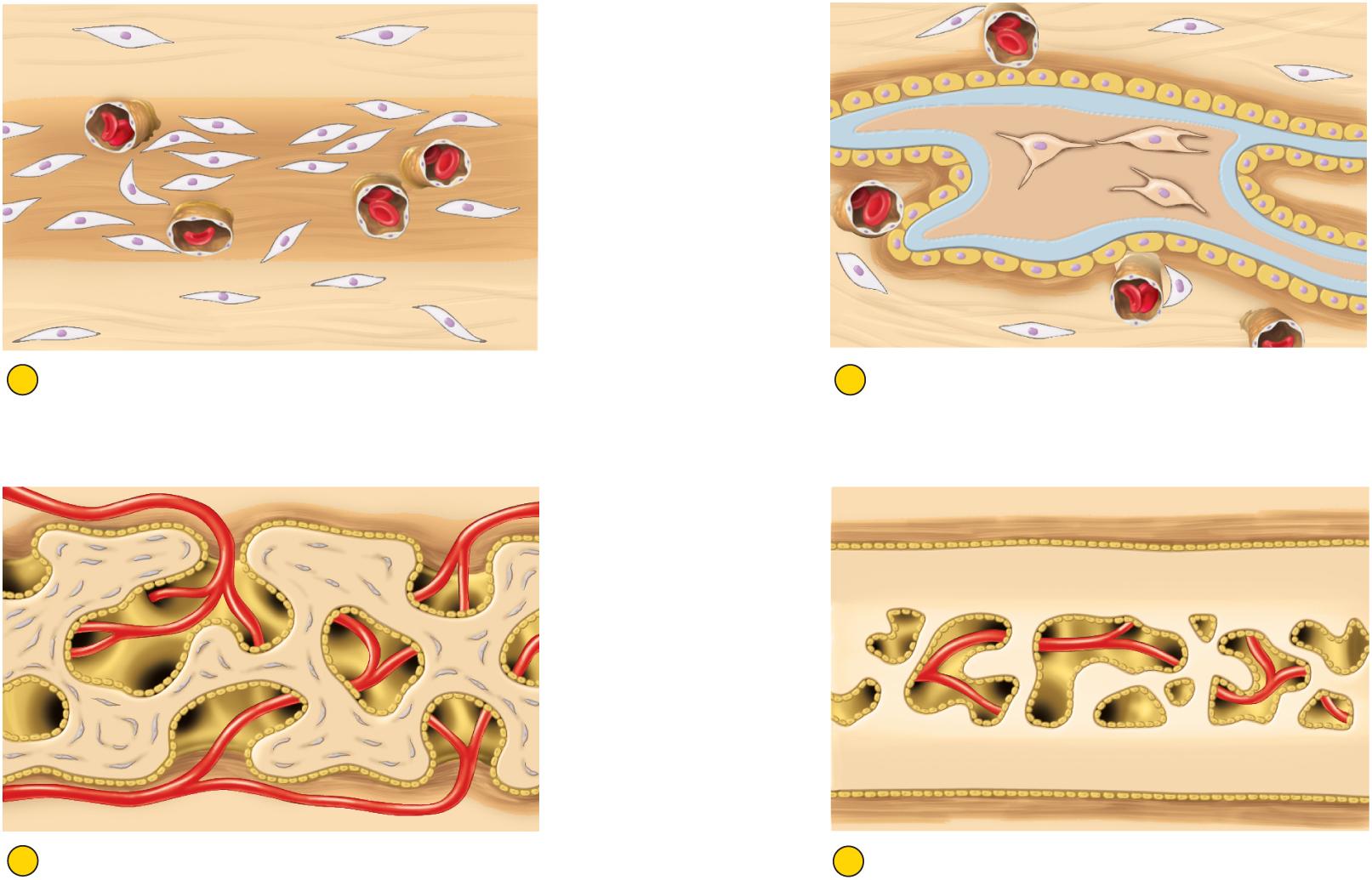 Mesenchymal cell
Osteocyte
Osteoblasts
Trabecula
Sheet of condensing
mesenchyme
Calcified bone
Osteoid tissue
Blood capillary
Fibrous periosteum
2
1
Condensation of mesenchyme into soft sheet
permeated with blood capillaries
Deposition of osteoid tissue by osteoblasts
on mesenchymal surface; entrapment of first
osteocytes; formation of periosteum
Fibrous periosteum
Osteoblasts
Osteoblasts
T
rabeculae
Osteocytes
Spongy bone
Marrow cavity
Compact bone
Figure 7.8
3
Honeycomb of bony trabeculae formed by
continued mineral deposition; creation of
spongy bone
4
Surface bone filled in by bone deposition,
converting spongy bone to compact bone.
Persistence of spongy bone in the middle layer.
‹#›
produces flat bones of skull and clavicle
Stages of Endochondral Ossification
Copyright © The McGraw-Hill Companies, Inc. Permission required for reproduction or display.
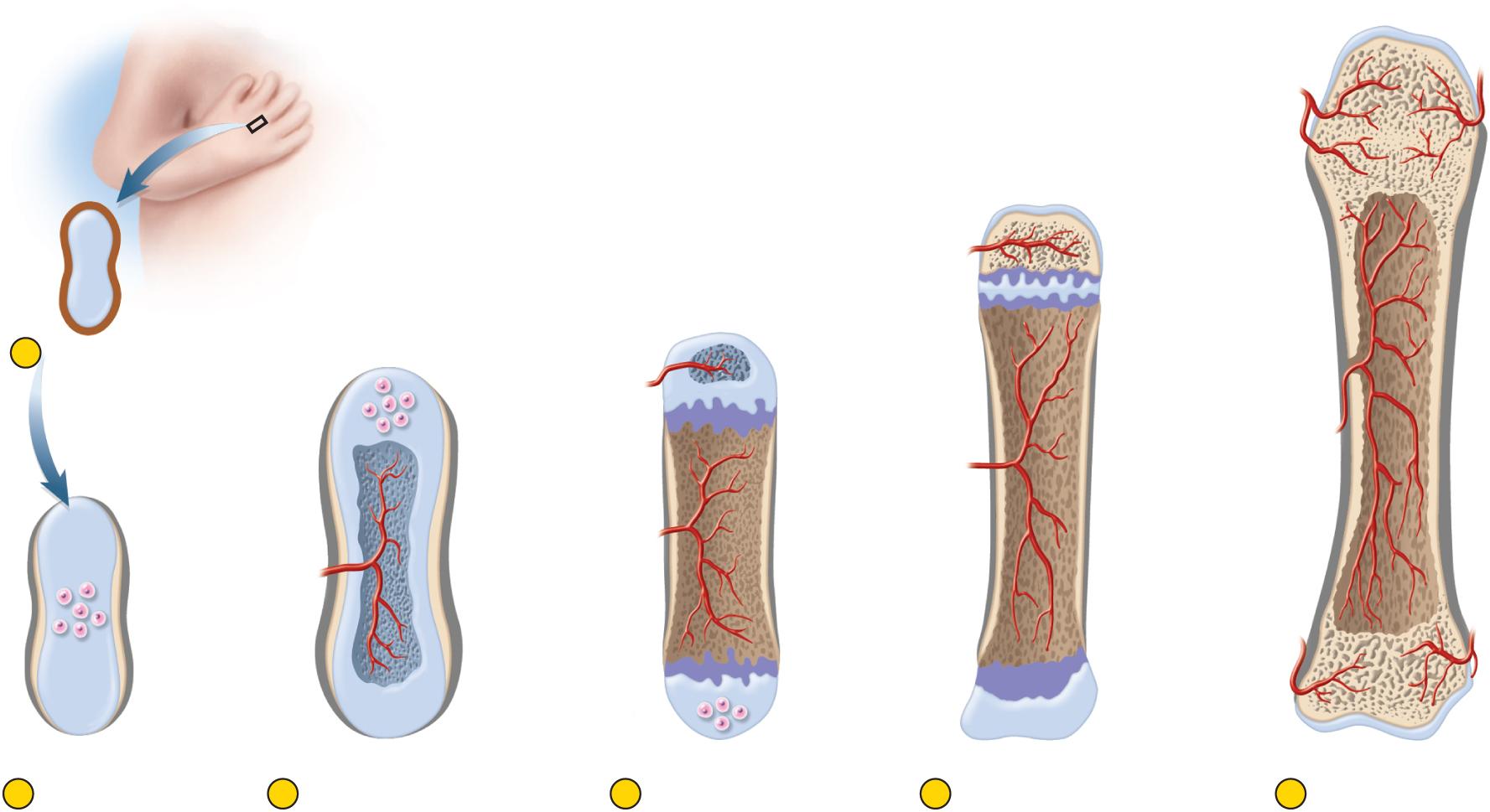 Articular
cartilage
Spongy bone
Epiphyseal
line
Perichondrium
Secondary
marrow cavity
Hyaline
cartilage
Periosteum
Epiphyseal
plate
1
Early cartilage model
Nutrient
foramen
Epiphysis
Secondary
ossification
center
Marrow cavity
Metaphysis
Compact bone
Blood
vessel
Enlarging
chondrocytes
Diaphysis
Bony collar
Primary
marrow
cavity
Primary
ossification
center
Metaphysis
Secondary
ossification
center
Periosteum
Cartilage
Formation of
primary
ossification center,
bony collar, and
periosteum
Vascular invasion,
formation of primary
marrow cavity, and
appearance of 
secondary
ossification center
Bone at birth, with
enlarged primary 
marrow cavity and 
appearance of
secondary marrow 
cavity in one epiphysis
Bone of child, with
epiphyseal plate at
distal end
Adult bone with a
single marrow
cavity and closed
epiphyseal plate
2
3
4
5
6
Figure 7.10
‹#›
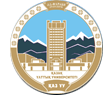 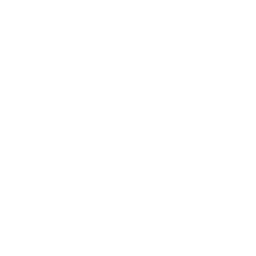 Mini case
Al-Farabi Kazakh National University
Higher School of Medicine
part A:
A race between two runners is often used as an analogy to describe the mechanism of endochondral ossification. Review endochondral ossification. In endochondral ossification, who are the two runners? Did each runner begin the race at the same time? Who is in the lead? How does the race end?
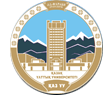 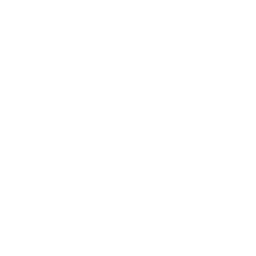 Mini case
Al-Farabi Kazakh National University
Higher School of Medicine
part B:
What roles do osteoclasts and osteocytes play in endochondral ossification?
[Speaker Notes: While the osteoclasts and osteocytes do not participate in the race at the epiphyseal plate, they do play essential roles. Osteoclasts are cells that remove and recycle bone matrix. In endochondral ossification, osteoclasts erode bone in the center of the diaphysis, creating the medullary cavity. 

When an osteoblast is completely surrounded by bone matrix, it differentiates into an osteocyte. Osteocytes regulate endochondral ossification by monitoring and maintaining the protein and mineral content of the surrounding matrix. Interestingly, an osteocyte can return to an osteoblast if needed.]
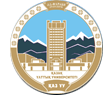 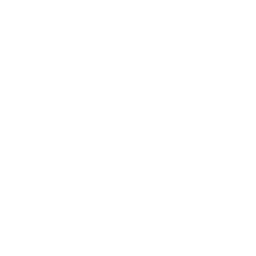 Mini case
Al-Farabi Kazakh National University
Higher School of Medicine
part C:
8-year old Sandra breaks her left leg in a car accident. X-rays indicate that her left femur is fractured at the epiphyseal plate. The bone fracture eventually heals. Years later, Sandra begins to notice that her right leg is slightly longer than her left leg. What might account for the difference in length between Sandra’s two legs? Explain Sandra’s condition with respect to the race that you described in part A.
[Speaker Notes: Sandra fractured her bone at the epiphyseal plate, thus damaging the epiphyseal cartilage. Because cartilage is avascular, it repairs much more slowly than osseous tissue, which is highly vascular. Therefore, even though the bone healed properly, Sandra’s left leg did not produce as much cartilage as her right, undamaged, leg. With respect to the race, the injury caused the chondroblasts to slow down in the damaged leg. Therefore, by the time the osteoblasts caught up to the chondroblasts, the chondroblasts had run a shorter distance in the damaged left leg. Because the chondroblasts are responsible for bone lengthening, the result would be a shorter left leg.]
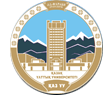 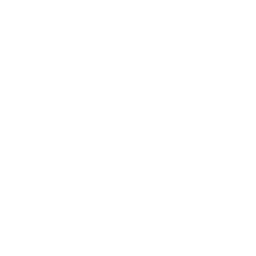 Mini case
Al-Farabi Kazakh National University
Higher School of Medicine
part D:
20-year old Sandra begins to worry about her lopsided legs. She wonders if her right leg will continue to grow longer than her left. Sandra consults a doctor who takes an x-ray of each of her femurs. After the x-ray, the doctor informs Sandra that she has reached full height; she should expect no further difference in length between the two legs. How did the doctor use the x-rays to determine that Sandra had reached full height?
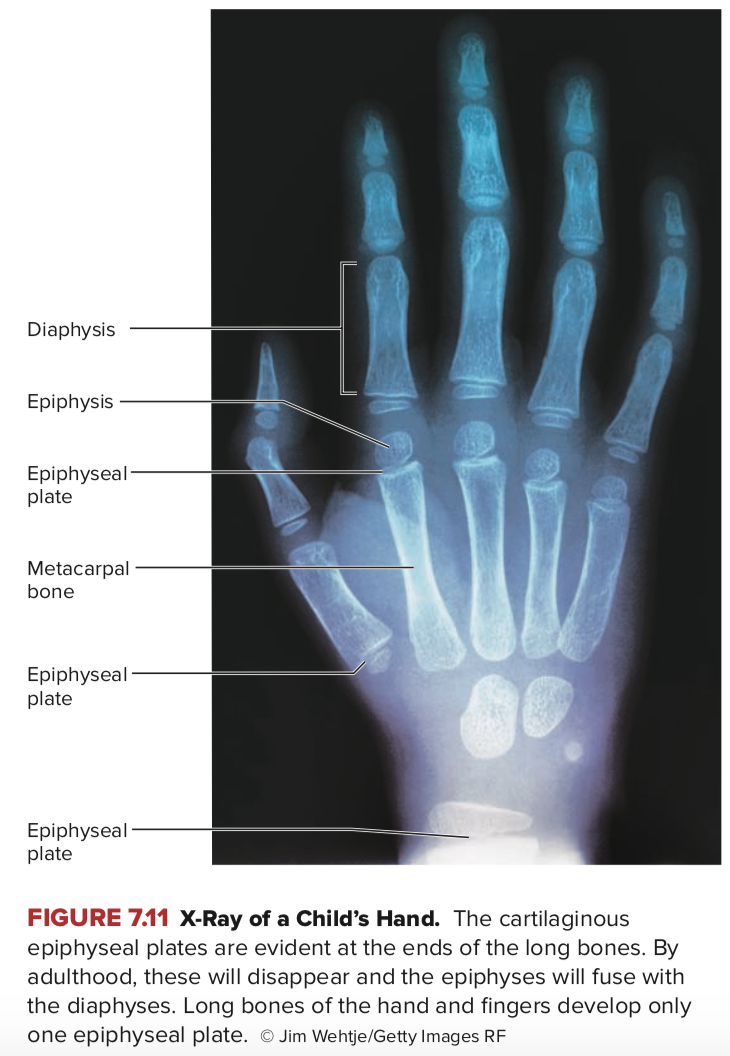 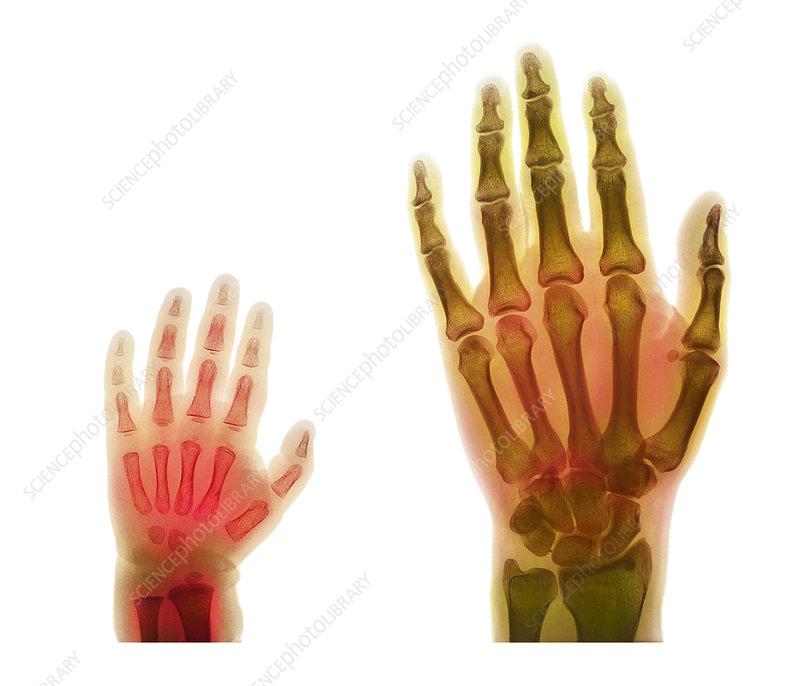 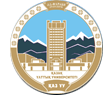 Al-Farabi Kazakh National University
Higher School of Medicine
Cartilaginous Epiphyseal Plates
Copyright © The McGraw-Hill Companies, Inc. Permission required for reproduction or display.
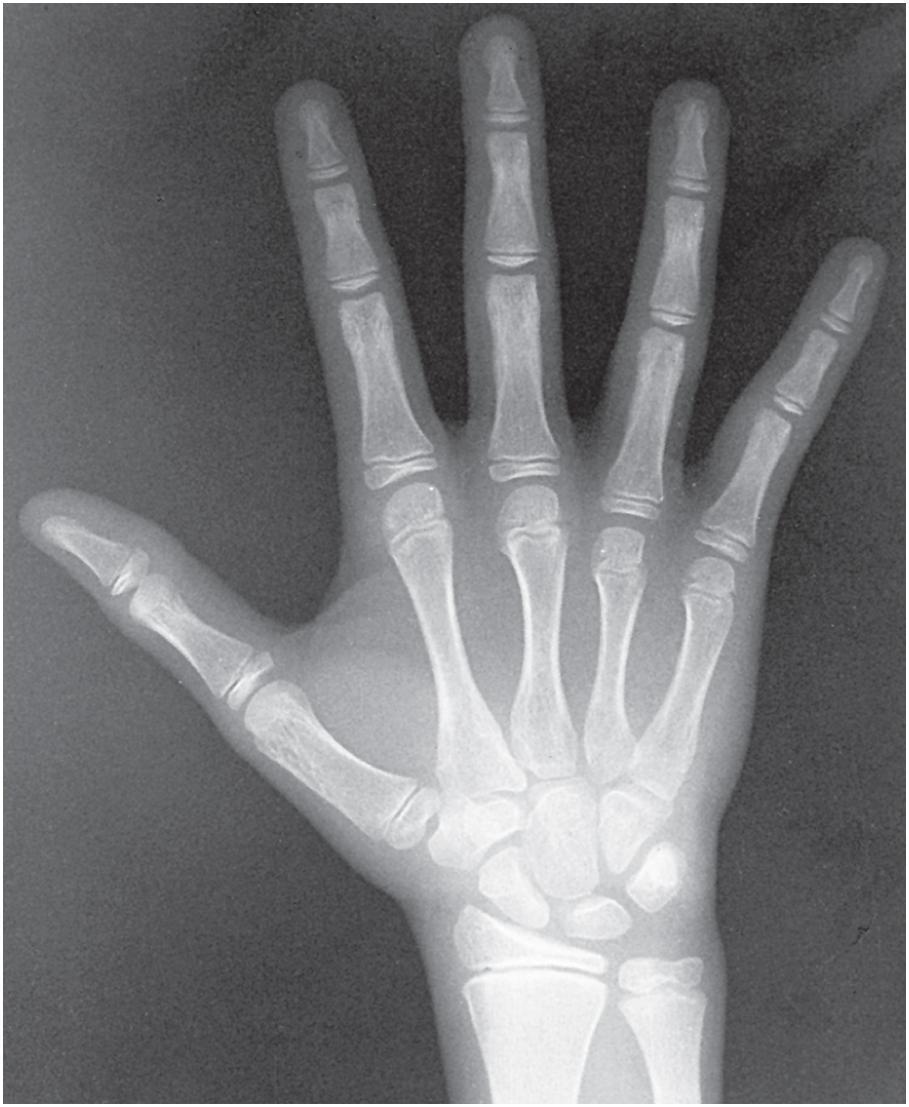 Diaphysis
Epiphysis
Epiphyseal
plate
Metacarpal
bone
Epiphyseal
plates
Figure 7.12
‹#›
Courtesy of Utah Valley Regional Medical Center, Department of Radiology
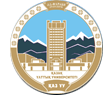 Endochondral Ossification
Al-Farabi Kazakh National University
Higher School of Medicine
part D:
If long bones are still growing in length, an x-ray should reveal a plate of cartilage that separates the epiphysis from the diaphysis (the epiphyseal plate). If long bones have stopped growing, the epiphyseal plate is replaced by an epiphyseal line (scar), which remains after bone lengthening has ended. Sandra’s x-ray must have shown an epiphyseal line (scar), indicating that her femur had reached full length.
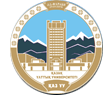 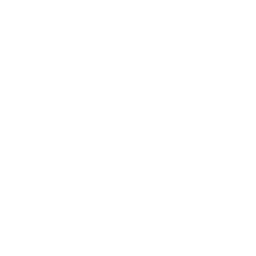 Al-Farabi Kazakh National University
Higher School of Medicine
Bone Growth and Remodeling
What is Orthodontic Tooth Movement? Why dentists are able to move teeth during orthodontic treatment?
 Which bone cells is important during orthodontic treatment?why?
Describe the role of remodeling in orthodontics?
‹#›
Fetal Skeleton at 12 Weeks
Copyright © The McGraw-Hill Companies, Inc. Permission required for reproduction or display.
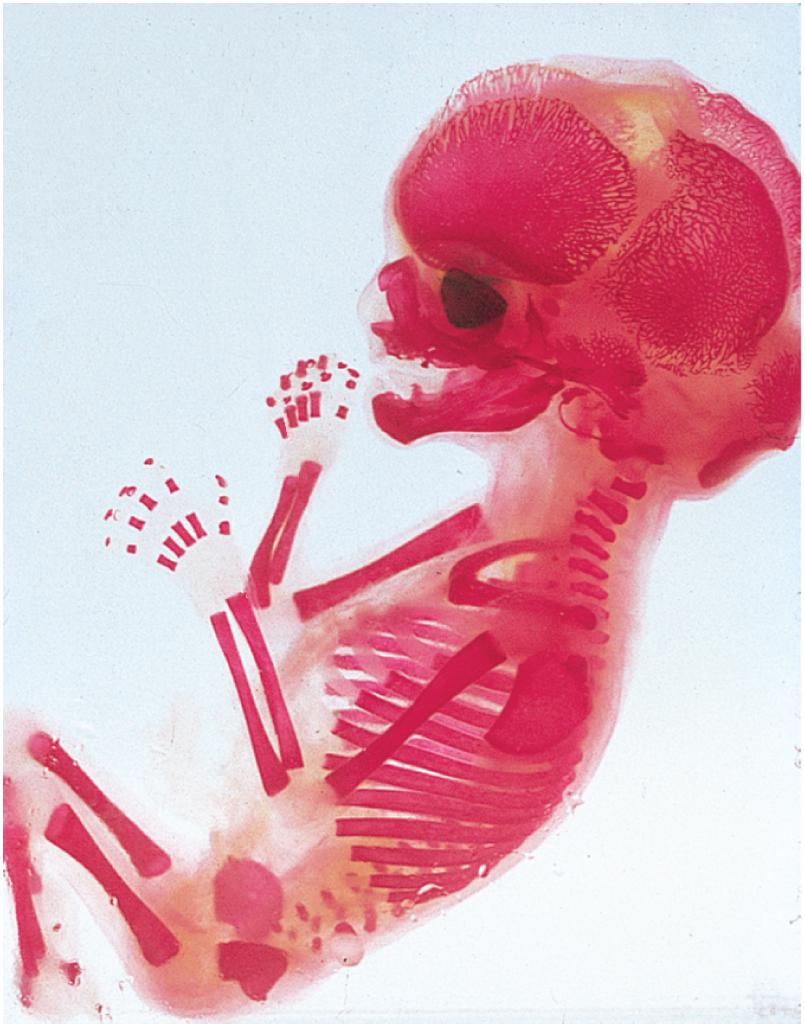 Cranial
bones
Mandible
Vertebrae
Humerus
Radius
Ulna
Scapula
Ribs
Femur
Figure 7.11
‹#›
Pelvis
© Biophoto Associates/Photo Researchers, Inc.
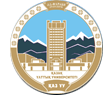 Al-Farabi Kazakh National University
Higher School of Medicine
Physiology of Osseous Tissue
a mature bone remains a metabolically active organ

involved in its own maintenance of growth and remodeling

exerts a profound influence over the rest of the body by exchanging minerals with tissue fluid
disturbance of calcium homeostasis in skeleton disrupts function of other organ systems
especially nervous and muscular
‹#›
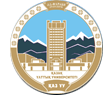 Ion Imbalances
Al-Farabi Kazakh National University
Higher School of Medicine
hypercalcemia is rare

hypocalcemia has a wide variety of causes
vitamin D deficiency
diarrhea
thyroid tumors
underactive parathyroids
pregnancy and lactation
accidental removal of parathyroid glands during thyroid surgery

calcium homeostasis depends on a balance between dietary intake, urinary and fecal loses, and exchanges between osseous tissue

calcium homeostasis is regulated by three hormones:
calcitriol,   calcitonin, and   parathyroid hormone
‹#›
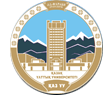 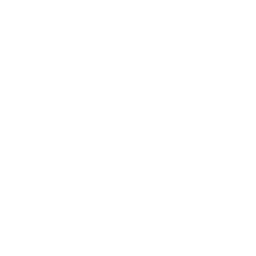 Mini-Case II  Hormones & Bone Growth
Al-Farabi Kazakh National University
Higher School of Medicine
part A:
6-year old Jose inherited a disorder that increases the activity of cells in his pituitary gland. Therefore, Jose experiences an overproduction of growth hormone (GH) before puberty. What effect would you predict this will have on his height? Explain.
[Speaker Notes: GH increases the activity of both the chondroblasts and the osteoblasts. Therefore, Jose s will likely be taller than disorder will cause his bones to grow at a faster rate and Jose normal. An overactive pituitary is one cause of gigantism. Gigantism is abnormally large growth due to an excess of growth hormone during childhood. A pituitary tumor is another common cause of gigantism. The tallest individual in the world has pituitary gigantism and stands at 8 feet 1 inch.]
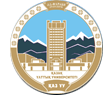 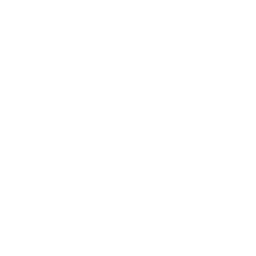 Hormones& Bone Growth
Al-Farabi Kazakh National University
Higher School of Medicine
Russell enters puberty ~5 years later than average age. What effect would you predict this will have on his height? Explain.
part B:
[Speaker Notes: Russell would grow throughout childhood and stop growing at puberty with the closure of the epiphyseal plate. The later puberty begins, the later growth would end. Therefore, by the time Russell reaches puberty, he would most likely be taller than normal (he had a longer period of time to grow).]
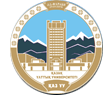 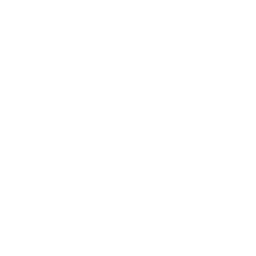 Al-Farabi Kazakh National University
Higher School of Medicine
Hormones& Bone Growth
A race between two runners is often used as an analogy to describe the mechanism of endochondral ossification. Review endochondral ossification. How does each of the above cases relate to the “race” during endochondral ossification?
part C:
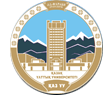 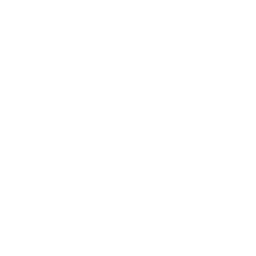 Al-Farabi Kazakh National University
Higher School of Medicine
Hormones& Bone Growth
part D:
Form a hypothesis for why adult women are typically shorter than adult men.
Hormonal Control of Calcium
Copyright © The McGraw-Hill Companies, Inc. Permission required for reproduction or display.
Calcium Intake and Excretion
Blood
Bone
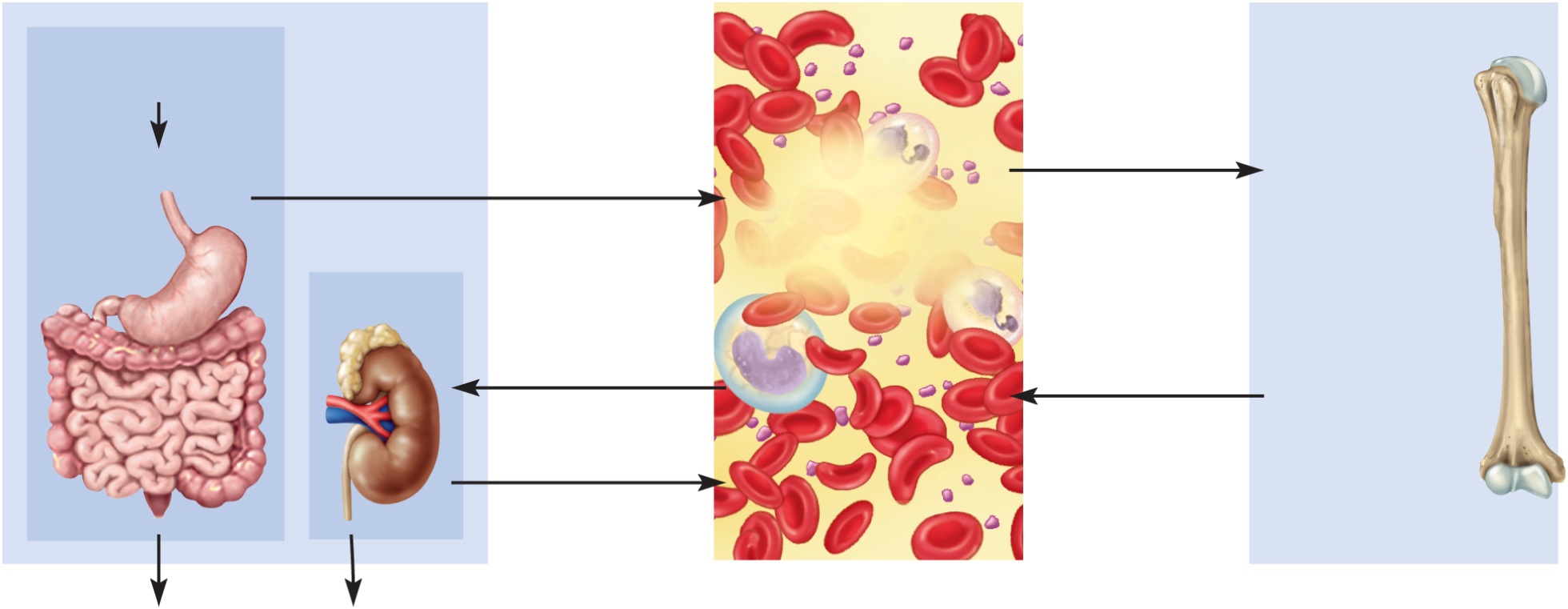 Dietary requirement
1,000 mg/day
Deposition by
osteoblasts
Absorption by
digestive tract
Digestive tract
Calcitonin
(weak effect)
Calcitriol
Ca2+
(9.2–10.4 mg/dL)
Hydroxyapatite
Ca10(PO4)6(OH)2
Kidneys
Calcium carbonate
CaCO3
Filtration
by kidneys
Resorption by
  osteoclasts
Calcitriol
PTH
Reabsorption
by kidneys
Calcitriol
(weak effect)
PTH
Figure 7.17
Fecal loss
350 mg/day
Urinary loss
650 mg/day
calcitriol, calcitonin, and PTH maintain normal blood calcium concentration
‹#›
Calcitriol (Activated Vitamin D)
calcitriol – a form of vitamin D produced by the sequential action of the skin, liver, and kidneys
produced by the following process:
epidermal keratinocytes use UV radiation to convert a steroid, 7-dehydrocholesterol to previtamin D3
liver adds a hydroxyl group converting it to calcidiol
kidneys adds another hydroxyl group, converting that to calcitriol
    (most active form of vitamin D) – also from fortified milk
calcitriol behaves as a hormone that raises blood calcium concentration
increases calcium absorption by small intestine
increases calcium resorption from the skeleton
increases stem cell differentiation into osteoclasts which liberates calcium and phosphate from bone
promotes kidney reabsorption of calcium ions, so less lost in urine
necessary for bone deposition – need adequate calcium and phosphate
abnormal softness of bones (rickets) in children and (osteomalacia) in adults without adequate vitamin D
‹#›
Calcitriol Synthesis and Action
Copyright © The McGraw-Hill Companies, Inc. Permission required for reproduction or display.
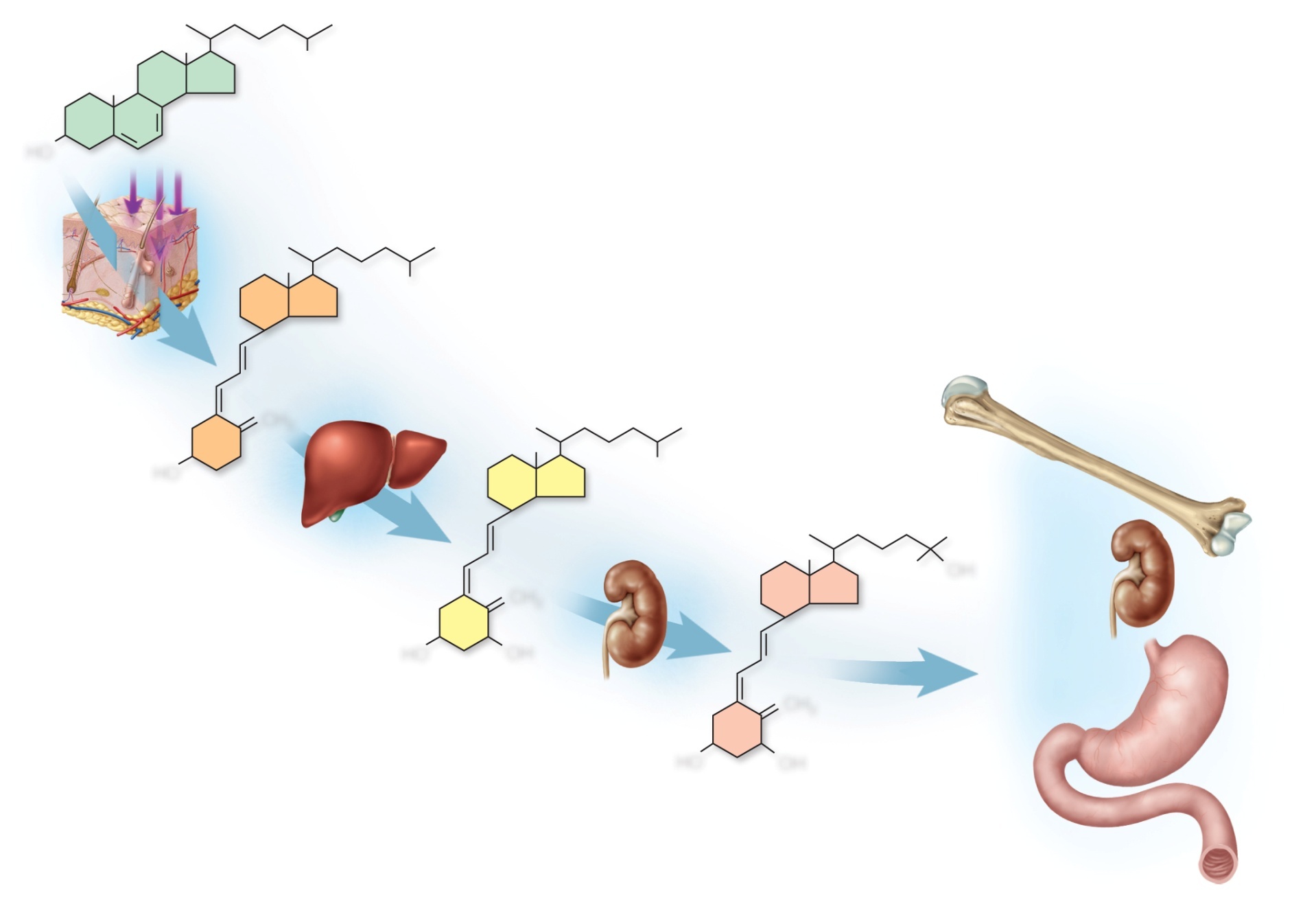 7-dehydrocholesterol
HO
Ultraviolet
light
Vitamin D3
(cholecalciferol)
CH2
HO
Bone
resorption
Calcidiol
Reduced
excretion
of Ca2+
OH
CH2
Calcitriol
HO
OH
Absorption
of Ca2+ and
phosphate
CH2
HO
OH
Figure 7.16
‹#›
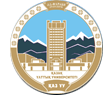 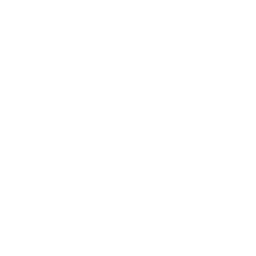 Al-Farabi Kazakh National University
Higher School of Medicine
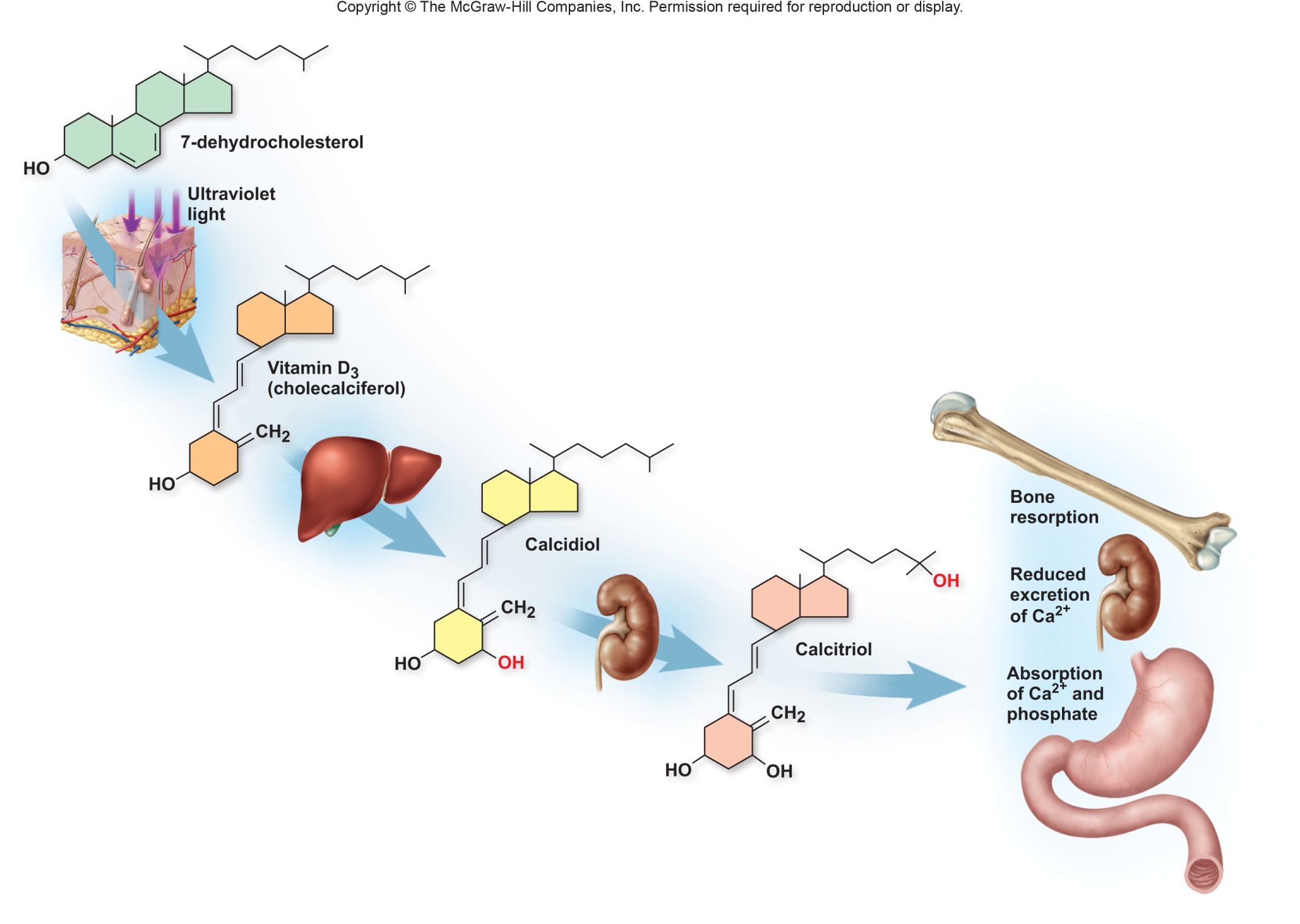 An individual with very low levels of vitamin D presents themselves to you complaining of seemingly fragile bones. Explain how these might be connected.
Calcitonin
calcitonin - secreted by C cells (clear cells) of the thyroid gland when calcium concentration rises too high

lowers blood calcium concentration in two ways:
osteoclast inhibition
reduces osteoclast activity as much as 70%
less calcium liberated from bones
osteoblast stimulation
increases the number and activity of osteoblasts
deposits calcium into the skeleton

important in children, weak effect in adults
osteoclasts more active in children due to faster remodeling
deficiency does not cause disease in adults

reduces bone loss in women during pregnancy & lactation
‹#›
Correction for Hypercalcemia
Copyright © The McGraw-Hill Companies, Inc. Permission required for reproduction or display.
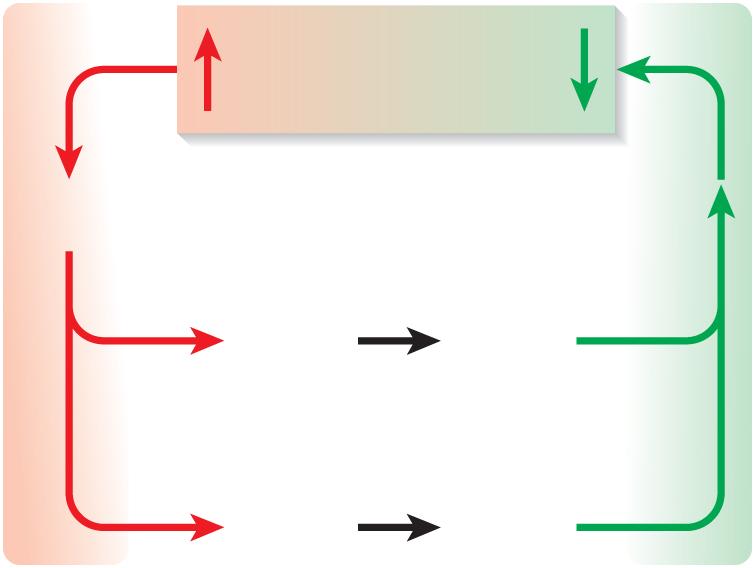 Blood Ca2+
excess
Blood Ca2+
returns to
normal
Calcitonin
secretion
Reduced
osteoclast
activity
Less bone
resorption
Increased
osteoblast
activity
More bone
deposition
Figure 7.18a
‹#›
(a) Correction for hypercalcemia
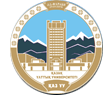 Parathyroid Hormone
Al-Farabi Kazakh National University
Higher School of Medicine
parathyroid hormone (PTH) – secreted by the parathyroid glands which adhere to the posterior surface of thyroid gland

PTH released with low calcium blood levels

PTH raises calcium blood level by four mechanisms
binds to receptors on osteoblasts
stimulating them to secrete RANKL which raises the osteoclast population
promotes calcium reabsorption by the kidneys, less lost in urine
promotes the final step of calcitriol synthesis in the kidneys, enhancing calcium raising effect of calcitriol
inhibits collagen synthesis by osteoblasts, inhibiting bone deposition

sporadic injection or secretion of low levels of PTH causes bone deposition, and can increase bone mass
‹#›
Correction for Hypocalcemia
Copyright © The McGraw-Hill Companies, Inc. Permission required for reproduction or display.
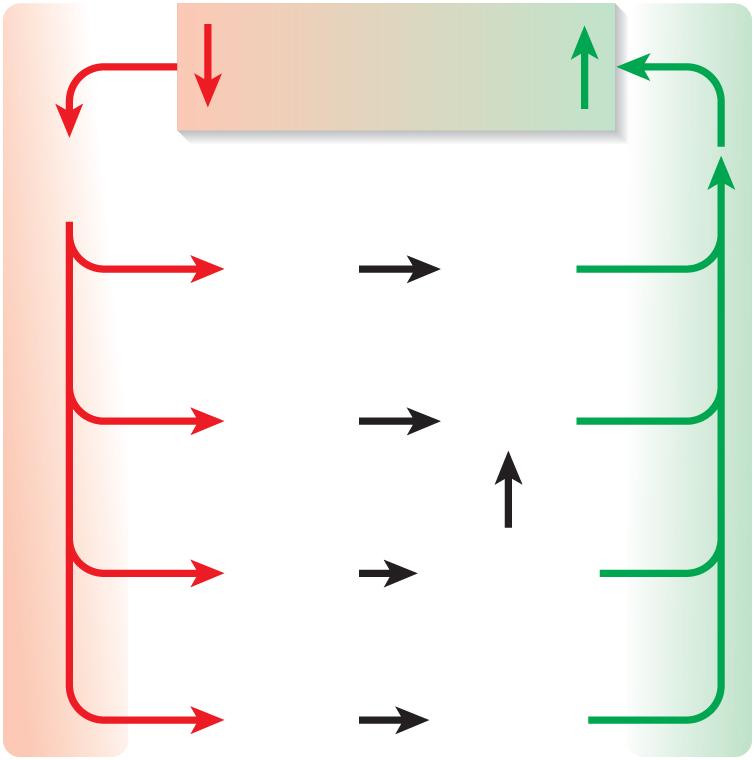 Blood Ca2+
returns to
normal
Blood Ca2+
deficiency
Parathyroid
hormone
secretion
Increased
osteoclast
activity
More bone
resorption
Reduced
osteoblast
activity
Less bone
deposition
More urinary
phosphate
excretion
Prevention of
hydroxyapatite
formation
Figure 7.18b
Less urinary
calcium
excretion
Conservation
   of calcium
‹#›
(b) Correction for hypocalcemia
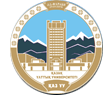 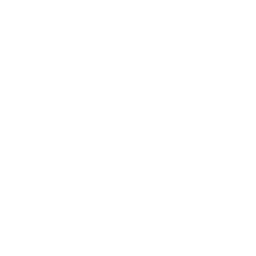 Describe the effects caused when the parathyroid gland fails to respond to calcium bound to its receptors.
Al-Farabi Kazakh National University
Higher School of Medicine
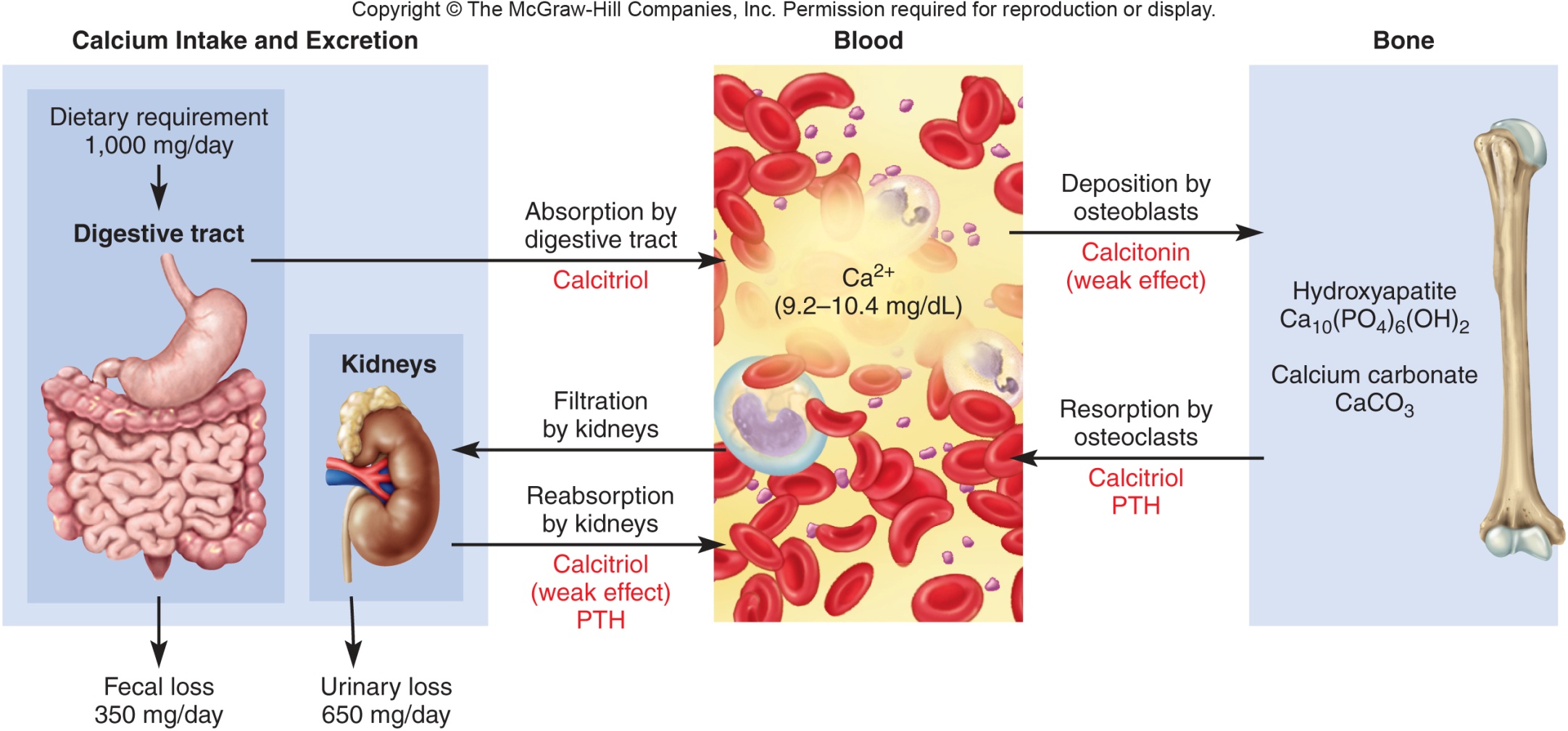 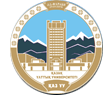 Al-Farabi Kazakh National University
Higher School of Medicine
Under “normal” conditions, receptors in the parathyroid glands bind blood calcium. When the receptors are full, the parathyroid gland stops secreting PTH. 

In the condition described, the parathyroid glands are not responding to the signal that there is sufficient calcium in the blood and they keep releasing PTH, which causes the bone to release more calcium into the blood. 

Ultimately, the bones become fragile and hypercalcemia can result.
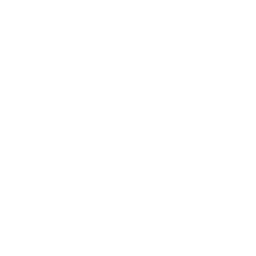 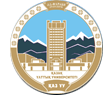 Al-Farabi Kazakh National University
Higher School of Medicine
Physiology of Osseous Tissue
part A:
Markus has a vitamin D3 deficiency. How might this affect Markus’s blood calcium levels? How might this affect Markus’s bone density? Explain.
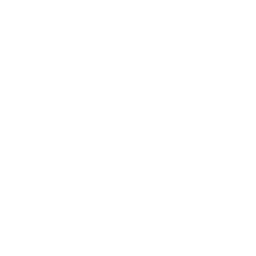 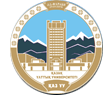 Al-Farabi Kazakh National University
Higher School of Medicine
Physiology of Osseous Tissue
part B:
Markus’s doctor performs a blood test. The test results suggest that Markus has normal levels of calcium in is his blood, despite his vitamin D3 deficiency. What might account for Markus’s normal blood calcium levels? What does this suggest about Markus’s bone density?
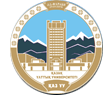 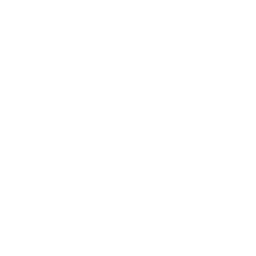 Al-Farabi Kazakh National University
Higher School of Medicine
Physiology of Osseous Tissue
part C:
45-year old Fabiola has been experiencing osteopenia for the last ~15 years. Therefore, she regularly visits her doctor for bone mineral density (BMD) tests. At her most recent visit, Fabiola’s doctor tells her that her osteopenia may develop into osteoporosis. What causes osteopenia? What causes osteoporosis? What is the difference between osteopenia and osteoporosis?
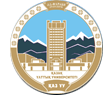 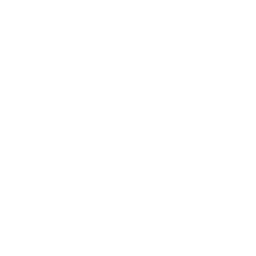 Al-Farabi Kazakh National University
Higher School of Medicine
Physiology of Osseous Tissue
part D:
Fabiola’s doctor suggests hormone replacement therapy (HRT) to decrease Fabiola’s risk of developing osteoporosis. What is HRT? How does HRT decrease the risk of developing osteoporosis?
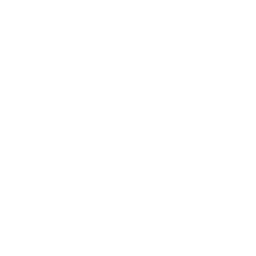 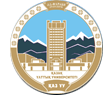 Al-Farabi Kazakh National University
Higher School of Medicine
Physiology of Osseous Tissue
part E:
Fabiola’s doctor explains that HRT is not for everyone; it has potential side- effects such as increased risk of breast cancer. Because breast cancer runs in Fabiola’s family, she should also consider other alternatives. Describe at least two other options that can help prevent osteoporosis.
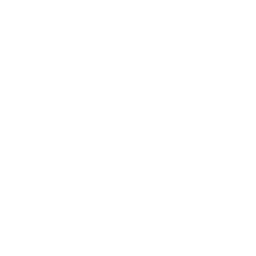 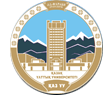 Al-Farabi Kazakh National University
Higher School of Medicine
Physiology of Osseous Tissue
part F:
Fabiola asks her doctor if her husband should also consider preventative measures to decrease his likelihood of osteoporosis. Fabiola’s doctor suggests that her husband get a BMD test. He also states that women are much more likely to develop osteoporosis than men. Why is osteoporosis more common in aging women than aging men?
Osteoporosis
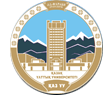 Al-Farabi Kazakh National University
Higher School of Medicine
osteoporosis – the most common bone disease
severe loss of bone density

bones lose mass and become brittle due to loss of organic matrix and minerals
affects spongy bone the most since it is the most metabolically active 
subject to pathological fractures of hip, wrist and vertebral column
kyphosis (widow’s hump) – deformity of spine due to vertebral bone loss
complications of loss of mobility are pneumonia and thrombosis

postmenopausal white women at greatest risk
begin to lose bone mass as early as 35 yoa
by age 70, average loss is 30% of bone mass
risk factors - race, age, gender, smoking, diabetes mellitus, diets poor in calcium, protein, vitamins C and D
‹#›
Osteoporosis
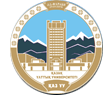 Al-Farabi Kazakh National University
Higher School of Medicine
estrogen maintains density in both sexes inhibits resorption by osteoclasts
testes and adrenals produce estrogen in men
in women, rapid bone loss after menopause since estrogen blood level drops below 30 ng/mL 

osteoporosis is common in young female athletes with low body fat causing them to stop ovulating and ovarian estrogen secretion is low

treatments
estrogen replacement therapy (ERT) slows bone resorption, but increases risk of breast cancer, stroke and heart disease
drugs Fosamax/Actonel destroys osteoclasts
PTH slows bone loss if given as daily injection
Forteo (PTH derivative) increases density by 10% in 1 year
may promote bone cancer so use is limited to 2 years
best treatment is prevention - exercise and calcium intake (1000 mg/day) between ages 25 and 40
‹#›
Spinal Osteoporosis
Copyright © The McGraw-Hill Companies, Inc. Permission required for reproduction or display.
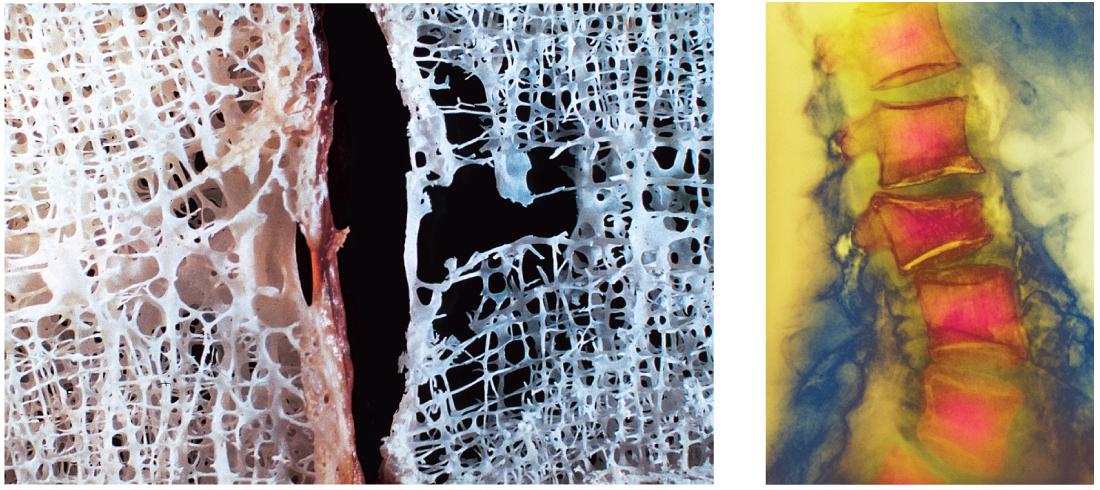 (a)
(b)
a: © Michael Klein/Peter Arnold, Inc.; b: © Dr. P. Marzzi/Photo Researchers, Inc.
Figure 7.22 a-b
‹#›
Post-test:10 min